Отчёт о работе стажировочной площадки ОГАУ ДПО «Институт развития образования Ивановской области»Тема «Музейная педагогика как эффективное средство «Духовно-нравственное и гражданско-патриотическое воспитания детей дошкольного возраста»2020-2021 учебный год.
«муниципальное казённое дошкольное образовательное учреждение детский сад общеразвивающего вида №2 «Улыбка» г. Заволжска
Актуальность проблемы
В  период обновления дошкольного образования  значительно возрастает роль народной культуры как источника творческого развития потенциала детей и взрослых
Использование регионального компонента в ДОУ при  реализации образовательной программы   с позиции ФГОС дошкольного образования предполагает следующее:
введение регионального содержания с учётом принципа постепенного перехода от более близкого ребёнку к менее близким культурно-историческим фактам.
деятельностный подход к приобщению детей к истории, культуре, природе родного края(дети сами выбирают деятельность, в которой они хотели бы участвовать, чтобы отразить чувства и представления об увиденном и услышанном(творческая игра, составление рассказов , сочинение загадок, изготовление поделок.
осознанным выбор методов ознакомления  (мини-музей, выставки, альбомы) .
.  Федеральный  закон «Об Образовании в Российской Федерации» »от 29.122012 № 273 -ФЗ :«Воспитание гражданственности и патриотизма»
  ФГОС ДО  в приоритетных задачах основной образовательной программы  выделяет следующее:  «Формирование уважительного отношения и чувства принадлежности к своей семье, малой и большой родине»
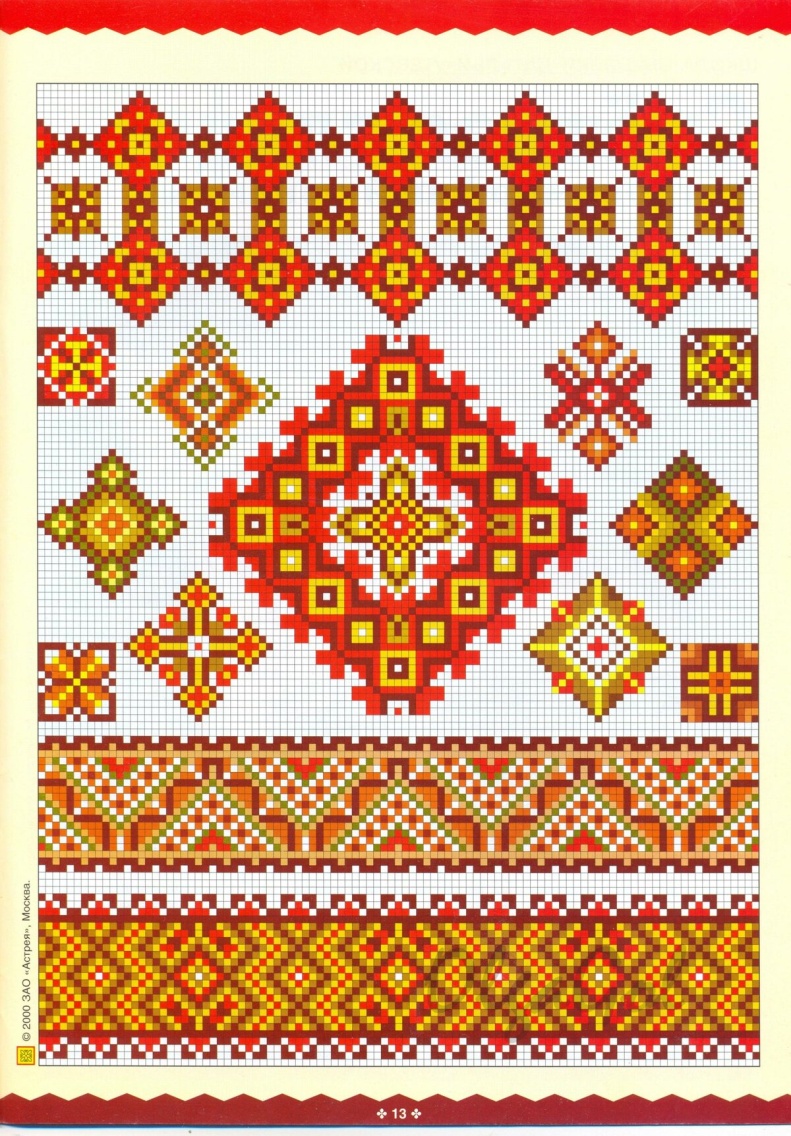 Использование регионального компонента в ДОУ при  реализации образовательной программы   с позиции ФГОС дошкольного образования предполагает следующее:
введение регионального содержания с учётом принципа постепенного перехода от более близкого ребёнку к менее близким культурно-историческим фактам.
деятельностный подход к приобщению детей к истории, культуре, природе родного края(дети сами выбирают деятельность, в которой они хотели бы участвовать, чтобы отразить чувства и представления об увиденном и услышанном(творческая игра, составление рассказов , сочинение загадок, изготовление поделок.
осознанным выбор методов ознакомления  (мини-музей, выставки, альбомы) .
направление «Работа с педагогами»
1.Обеспечить условия для внедрения музейной педагогики в образовательно-воспитательный процесс (подготовить коллектив к инновационной деятельности). 
2.Разработать систему в работе с педкадрами по повышению их профессиональных навыков и умений в области музееведения и музейной педагогики, посредством вовлечения их в исследовательскую и опытно-экспериментальную деятельность. 
3.Обеспечить психологическое сопровождение образовательного процесса. 
4.Стимулировать активных участников инновационной деятельности
Этапы работы с педагогами
работа по формированию ценностного отношения к культурному наследию и привитию вкуса к общению с музейными ценностями 
обучение участников, развитие у педагогов способности воспринимать музейную информацию, понимать язык музейной экспозиции 
Расширение связей с профессиональными, научными коллективами и музеями
Повышение компетенции воспитателей в вопросах музейной педагогики.
Консультация «Работа по созданию мини-музеев в группе»
         Мозговой штурм «Мероприятия по  сохранению и популяризации  народных традиций. Как сделать их яркими и интересными в ДОУ?»
Творческая лаборатория   Система работы с педагогами, родителями  детьми при подготовке к проведению  экскурсии в  музее.
Просмотр  и анализ  экскурсии, проведённой детьми в роли экскурсоводов  в  экспозиции  «Кухонная утварь» семинар –практикум «Краеведческий материал в работе по художественно –эстетическому развитию»

Опыт работы представлен в научно-методическом журнале «Горница»на районный конкурс «Калейдоскоп методических идей»
Основные итоги работы с педагогами.
Организация творческой группы «Музей и мы» делегирование полномочий. Педагоги творческой группы разработали  и внедрили перспективный план работы музея , составили планы-конспекты экскурсий, подобрали дополнительный материал, методическую литературу.
Продолжалась реализация парциальной образовательной программы «Детство с родным городом» для части программы , формируемой участниками образовательных отношений. Реализовывалась и дорабатывалась технология  «Идём в музей». Проблемы, перспективы и направления дальнейшей работы обсуждались на педагогическом совете.
Наши достижения
Гусева Л.А.Лучший проект»«Мини музей в группе младшего возраста» 14 Всероссийский конкурс» «Профессиональный рост» Призёр 
Горностаева ИВ «Мини–музей мыла»Всероссийский конкурс. Диплом победителя 1 степени
Смирнова Л.В.Творческие разработки педагогов»«Трень, , брень, гусельки»
 Всероссийский конкурс «Талантоха» 
Диплом победителя  1 место
Зюзина Лариса Владимировна
«Педагогическая копилка»Сценарий посиделок. 
Всероссийский  2 место
Егорова Н. В. Районный конкурс «Педагог года 2020»  Роль и место русской культуры в становлении личности ребёнка» Лауреат
Второе направление: музей – детский сад
1.Раскрыть через экспонаты выставки уникальную историю малой Родины.
2.Развитие исследовательской, познавательной и созидательной деятельности средствами музейной педагогики.
3.Воспитание музейной культуры и духовно-нравственных чувств у дошкольников
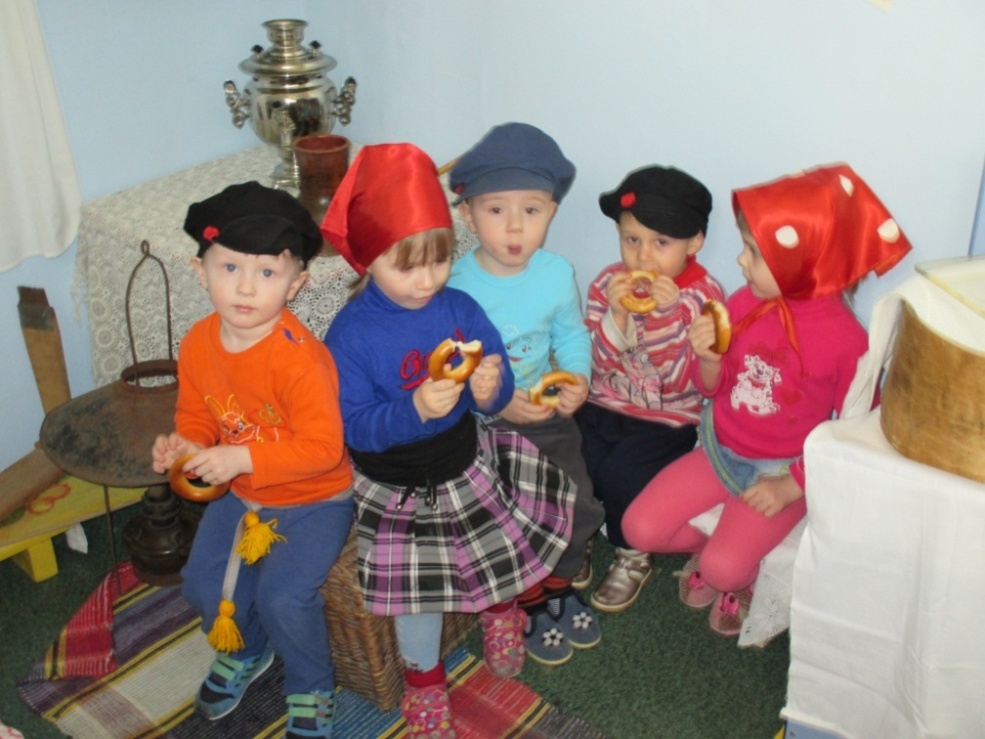 Формы работы
образовательная деятельность с использованием музейных экспонатов, самостоятельная исследовательская деятельность, детское проектирование, экскурсии в музеи района и области, виртуальные экскурсии, клубная и кружковая работа)
Долгосрочные проекты.
Город родной, горжусь тобой»
Заочная встреча юных экскурсоводов». Он весь город нам покажет, интересно всё расскажет
«Как жили Марьюшка и Иванушка»
Мини-музеи и выставки.
«Чай душистый, ароматный»
«Самовар-Самоварыч», 
Музей часов,
 Удивительные календарей, 
«Почтовая открытка-прошлое и настоящее».
«Елочные  игрушки наших бабушек
Формы работы
Игровое путешествие
 в «Ситцевое Царство»
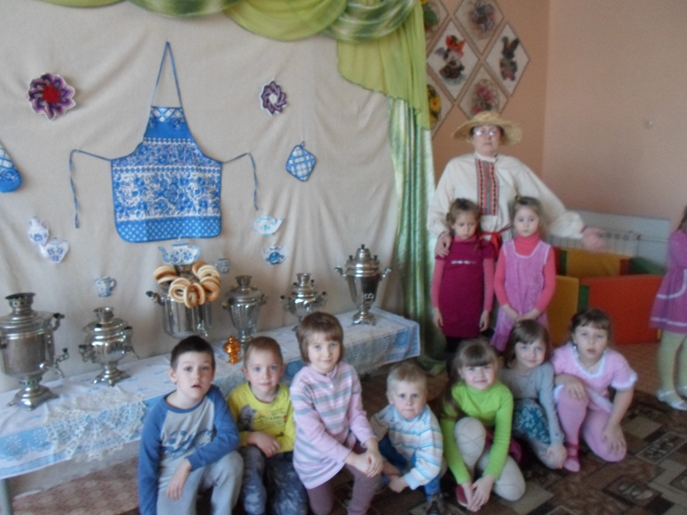 Экскурсия «В гостях у Самовара Самоварыча»
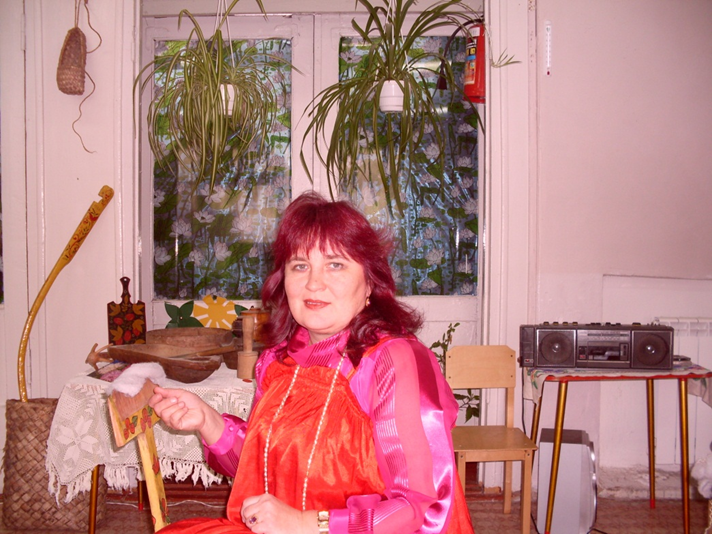 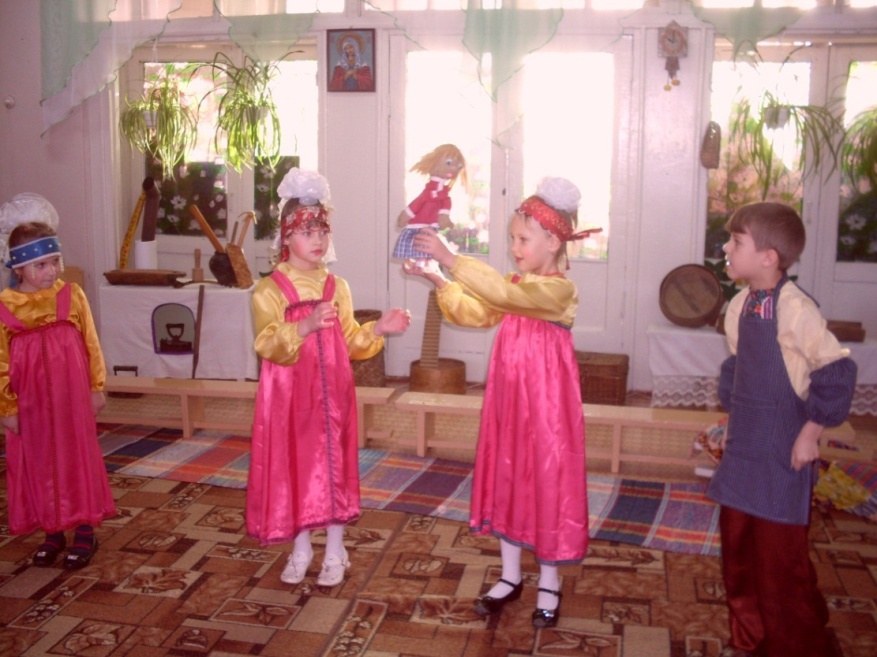 Кружок «Во горнице»
Организована совместная выставка работ художественного отделения ДШИ имени Воскресенских и детей детского сада «Город родной, горжусь тобой»,
 выставка местного художника Г. Кузьменко, произошло знакомство с местным краеведом Телковой О.Д., местным поэтом О. А. Неберовым.
В Доу создан и эффективно работает музей русского быта
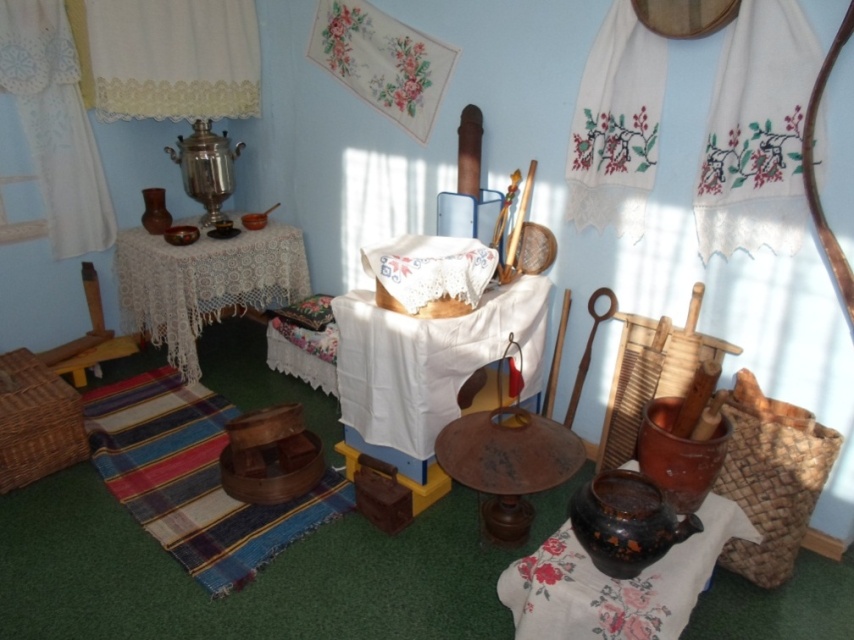 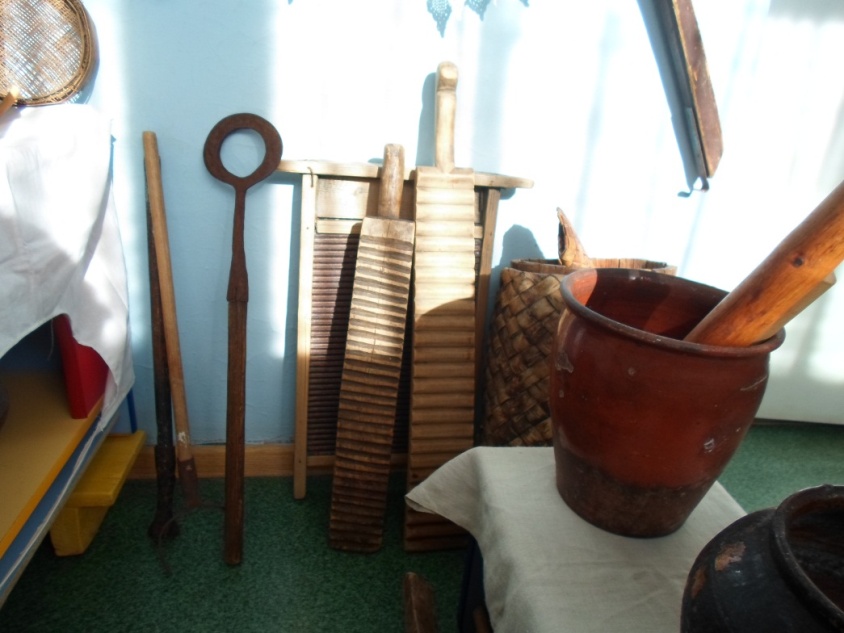 Горница
Красный угол
Бабий кут
вся экспозиция музея размещена по тематическим блокам:
«Мебель»: стол, лавки, сундук, люлька.
«Как Марьюшка  семью кормила»: миски, крынки, чаши, ложки деревянные. 
«Хозяйкины помощники»: кочерга, веник-голик, сечка, корытце,   кадка рукомойник, ведро. 
«Как Марьюшка бельё стирала и гладила»: рубель, корыто, доска,  паровой, жаровой утюг, коромысло.
«Кухонная утварь»: квашня, чугунки, горшки, самовары, ухват, сковородник, сито, решето, совок, скалка, мутовка.
«Освещение жилища»: лучина, свеча, лампа.
 «Мастера и мастерицы»: прялка, веретено, плетеные, вязаные, тканые изделия)рушники, подзоры, скатерти.
«Изделия плетеные из бересты и лыка»: короб, лукошко, корзины
«Как Марьюшка да Иванушка детей растили»: люлька, зыбка, народные игрушки.
«Одежда и обувь»: русские народные костюмы, лапти и поршни.
Выставка утюгов 
разного времени
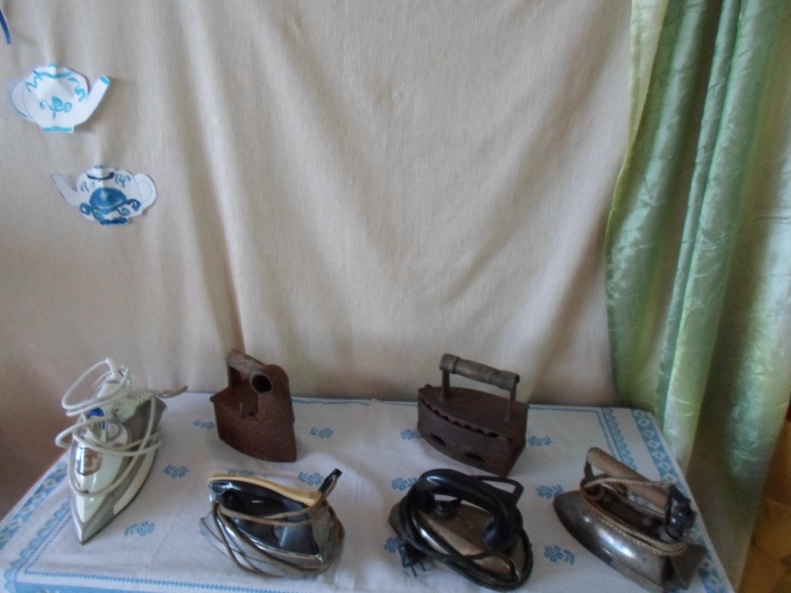 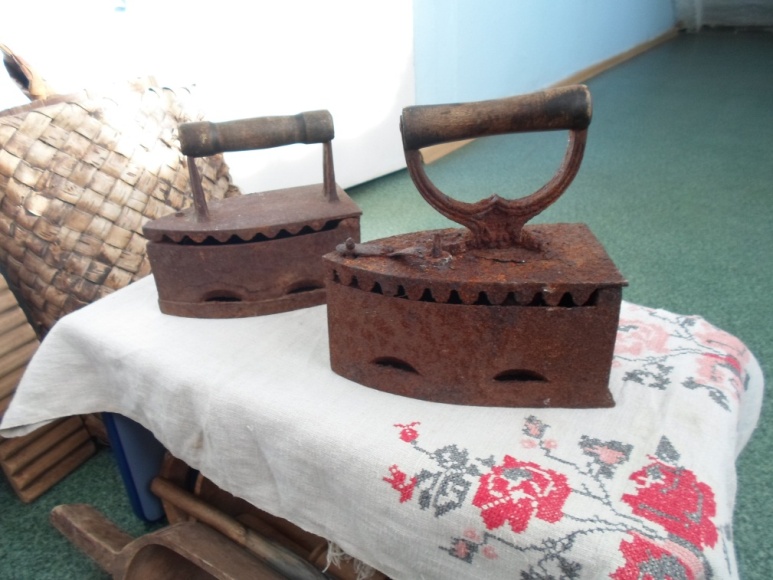 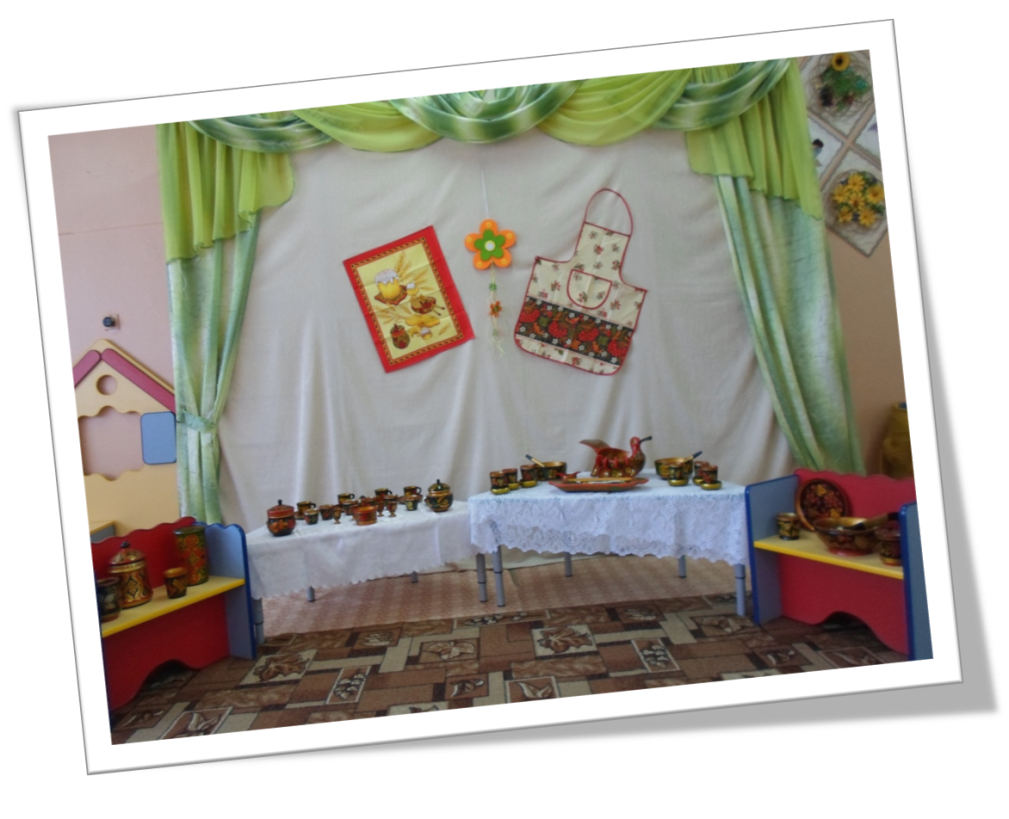 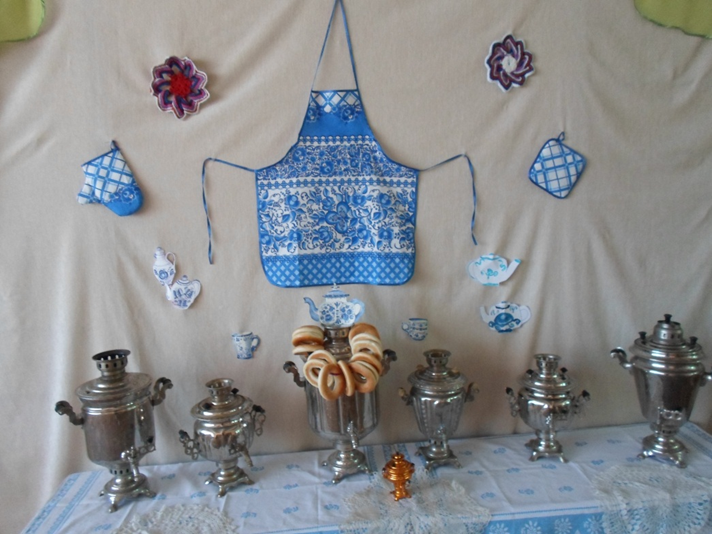 Выставка самоваров
Кружки и творческие мастерские.
Фольклорный  «Во горнице» Гусева Л.А.
Художественно -продуктивные  «Мастерская бабушки Арины»Цветкова Л.В.,
   «Мастерица «Егорова Н.В, 
Познавательно-речевой «Живём по народному календарю»Гусева Л,А.
Третье направление: музей – родители
Цель: создать условия для активного участия родителей в воспитании и развитии ребенка. 
 на основе музейной педагогики  
Задачи: 
внедрить в образовательно-воспитательное пространство современные инновации, формы и методы интерактивной совместной деятельности с родителями; 
повысить уровень их педагогической компетентности; 
      использовать педагогические технологии и методики, способствующие улучшению детско-родительских взаимоотношений
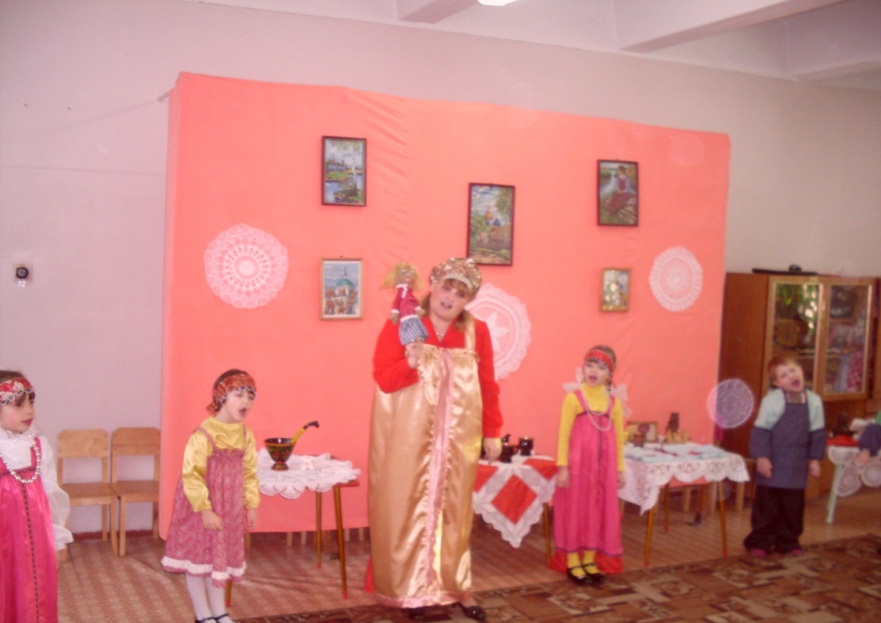 Кружки и творческие мастерские.
Фольклорный  «Во горнице» Гусева Л.А.
Художественно -продуктивные  «Мастерская бабушки Арины»Цветкова Л.В.,
   «Мастерица «Егорова Н.В, 
Познавательно-речевой «Живём по народному календарю»Гусева Л,А.
участие в работе  клубов, коллективно-творческих   делах: совместные с родителями экскурсий по городу, в музеи,  к историческим памятникам и памятникам архитектуры. 
Участие в выставках,  фестивалях мини-музеев,  помощь в пополнении экспонатов музея, коллекционирование, участие в проектной деятельности
знакомство  с опытом различных семейных традиций, семейных и народных праздников, ремёсел нашего края, встреч с интересными людьми Заволжского края
. В ДОУ на протяжении ряда лет  активно работают семейные  клубы»Родничок», « Клуб выходного дня»,  в рамках  которого  походят  экскурсии, пешие прогулки,  знакомство  с памятниками природы, истории и культуры Заволжского района
Праздник-естественный финал знакомства с народными традициями
Итоги работы.
В результате проведённой  работы у детей повысился интерес к народным игрушкам, и декоративно-прикладного искусства, предметам быта. 
Существенно расширились представления об окружающем мире, о городе, крае. Возросла заинтересованность педагогов и родителей в знакомстве с творческими достижениями земляков, к народной культуре.
Благодарим за внимание!
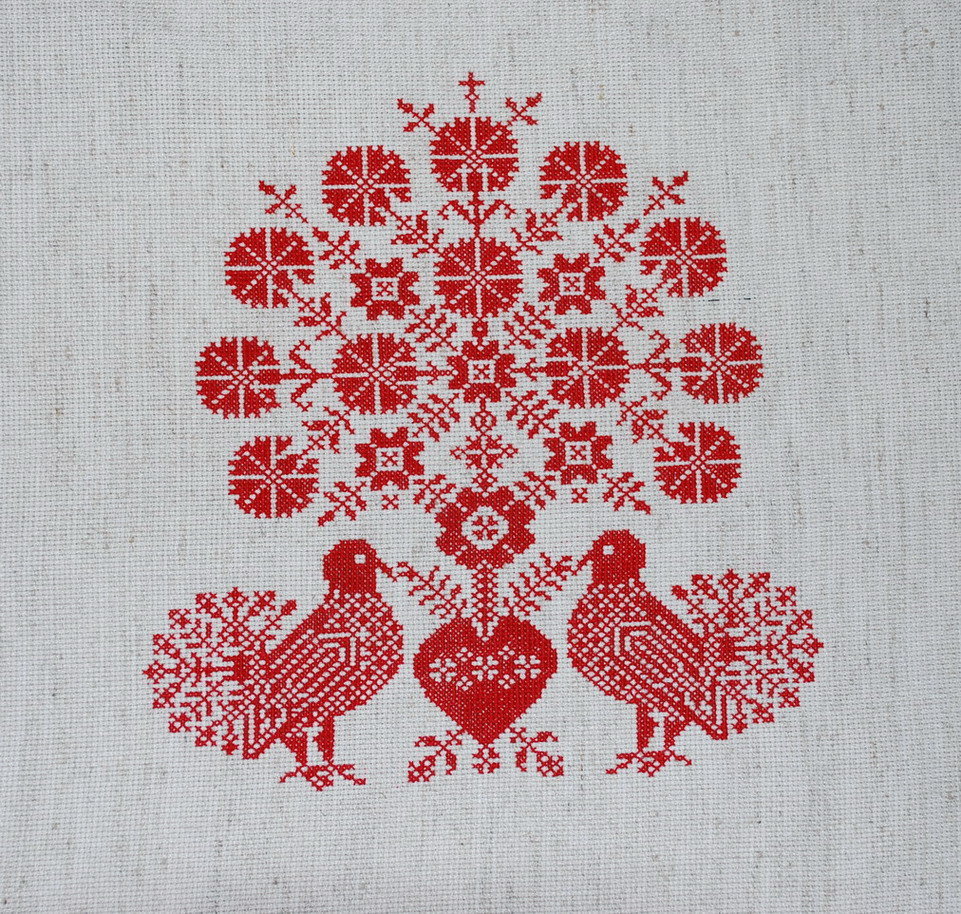